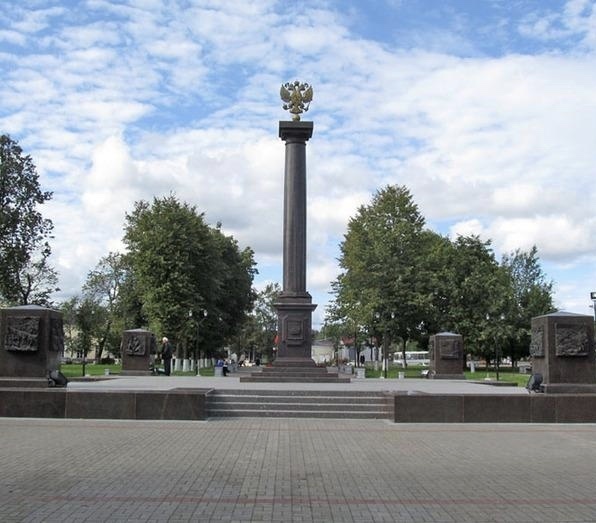 Отчет об исполнении бюджета Лужского городского поселения за 2018 год
Основные параметры исполнения бюджета
 Лужского городского поселения
*Решение Совета депутатов ЛГП  от  20.12.2017 г. №  178 (в редакции решения от 18.12.2018 г. № 221)
Доходы – поступающие в бюджет денежные средства.
Расходы – выплачиваемые из бюджета денежные средства, которые направляются на финансовое обеспечение задач и функций органов местного самоуправления.

Дефицит бюджета –ситуация, при которой расходы бюджета превышают его доходы.
Профицит бюджета – превышение доходов бюджета над его расходами.
Исполнение доходной части, тыс.руб.
Исполнение налоговых доходов
план – 167 932,0 тыс.руб.    факт – 177 143,8 тыс.руб.  (105,5%)
Налоговые доходы 
доходы от предусмотренных законодательством Российской Федерации о налогах и сборах федеральных налогов и сборов, в т.ч. от налогов,  предусмотренных специальными налоговыми режимами, региональных и местных налогов, а также пеней и штрафов по ним.
Структура исполнения неналоговых доходов
Неналоговые доходы 
 - доходы от использования имущества, находящегося в государственной или муниципальной собственности, 
за исключением имущества бюджетных и автономных учреждений, а также имущества государственных и муниципальных унитарных предприятий, в т.ч. казенных; 
-доходы от продажи имущества, находящегося в государственной или муниципальной собственности, за исключением движимого имущества бюджетных и автономных учреждений, а также имущества государственных и муниципальных унитарных предприятий, в т.ч. казенных; 
-доходы от платных услуг, оказываемых казенными учреждениями;
-средства, полученные в результате применения мер гражданско-правовой, административной и уголовной ответственности, в т.ч. штрафы, конфискации, компенсации, а также средства, полученные в возмещение вреда, причиненного РФ, субъектам РФ, муниципальным образованиям, и иные суммы принудительного изъятия;
-средства самообложения граждан;
-иные неналоговые доходы.
Межбюджетные трансферты от других бюджетов бюджетной системы РФ, тыс. руб.
Субсидии 
 средства, передаваемые бюджету другого уровня бюджетной системы на условиях софинансирования расходных обязательств муниципальных образований. 

Аналогия в семейном бюджете: Вы «добавляете» деньги для того, чтобы ваш ребенок купил себе книгу.
Межбюджетные трансферты
средства, предоставляемые одним бюджетом бюджетной системы Российской Федерации другому бюджету бюджетной системы Российской Федерации.
Дотации 
 средства, предоставляемые бюджету другого уровня бюджетной системы на безвозмездной  и безвозвратной основе без установления направлений и (или) условий их использования.

Аналогия в семейном бюджете: Вы даете своему ребенку карманные деньги.
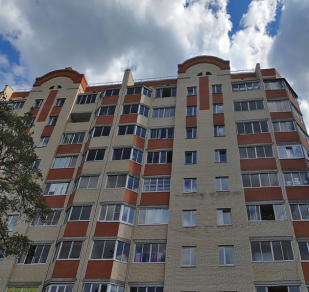 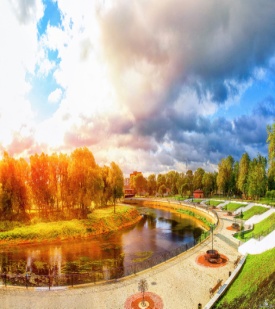 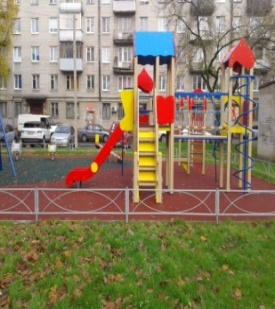 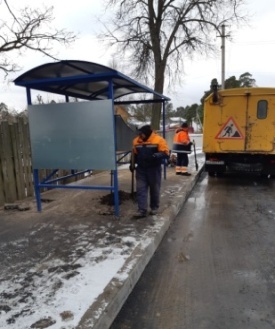 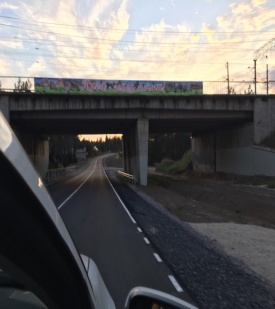 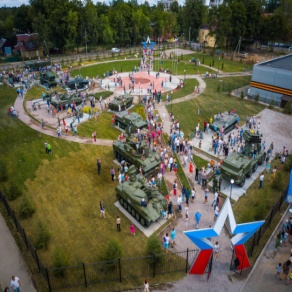 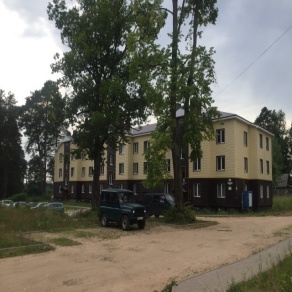 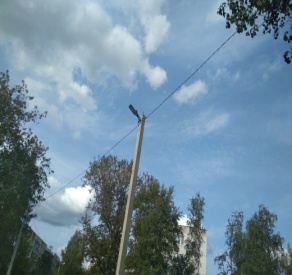 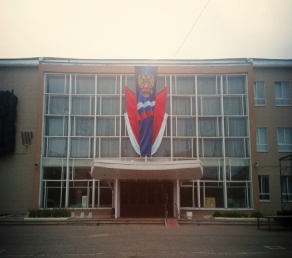 Структура исполнения расходной части бюджета по разделам
план – 454 824,9 тыс.руб.    факт – 399 029,9 тыс.руб.    (87,7%)
Исполнение расходной части бюджета
план – 454 824,9 тыс.руб.     факт – 399 029,9 тыс.руб.    (87,7%)
Исполнение муниципальных программ, тыс. руб.
Расходы бюджета на реализацию муниципальных программ от общего объема расходов в 2018 году составили 96,6%;  
на непрограммные направления деятельности – 3,4%.
Муниципальная программа «Развитие жилищно-коммунального и дорожного хозяйства»
Благоустройство Лужского городского поселения
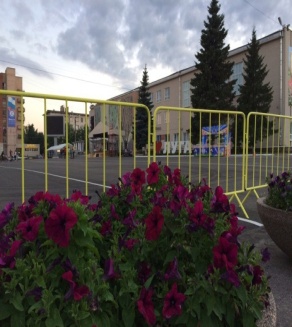 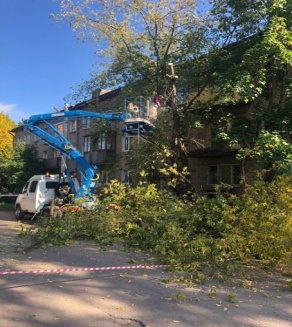 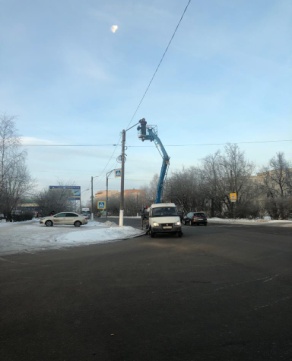 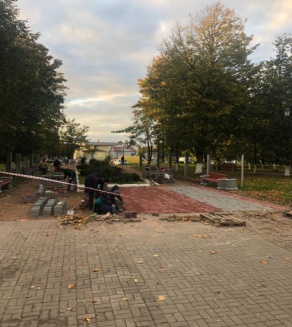 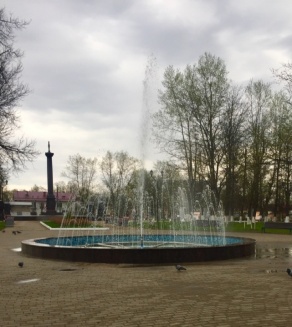 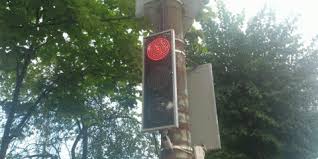 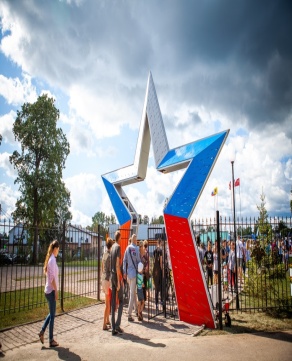 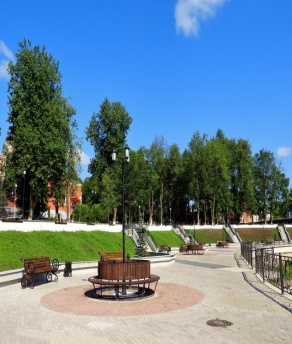 С 2017 года Лужское городское поселение принимает участие
 в масштабном приоритетном проекте «Формирование комфортной городской среды».
По результатам конкурсного отбора были определены две территории общего пользования, подлежащие благоустройству:Заречный парк Центральная Набережная
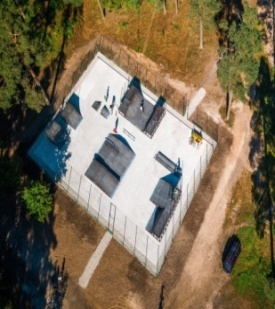 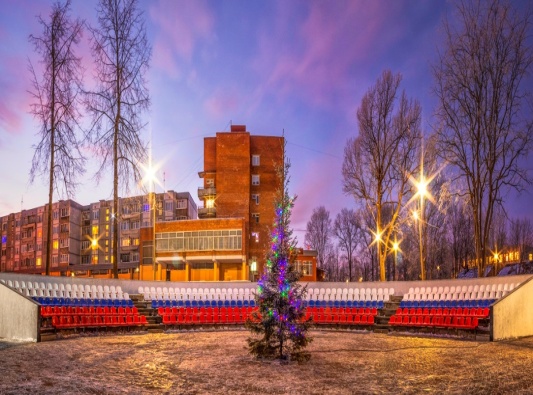 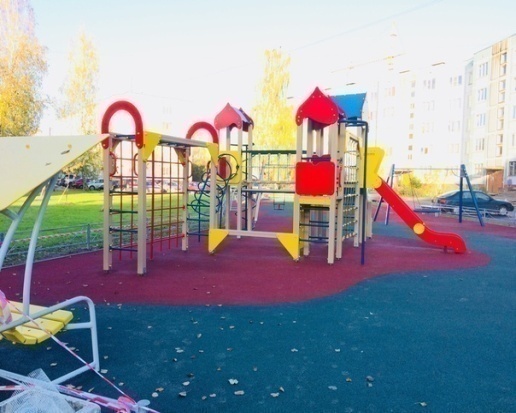 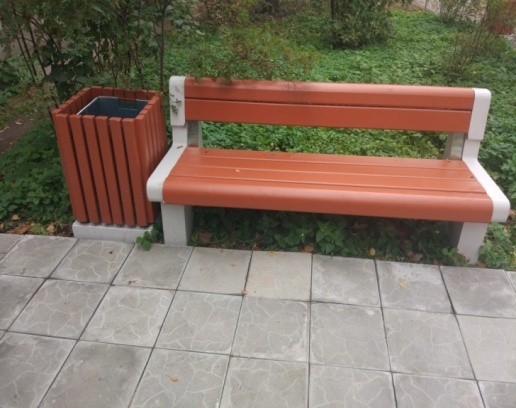 Благоустройство 
дворовых территорий:пр. Урицкого, д. 66 и д. 64пр. Володарского, д. 36
Дорожный фонд Лужского городского поселения
Всего произведено расходов на сумму 61 913,6 тыс. руб.

Объем дорожного фонда Лужского городского поселения на 2019 год утвержден с учетом неисполненных ассигнований за 2018 год.

Неисполнение ассигнований дорожного фонда за 2018 год составило 
1 728,0 тыс. руб.
Объем муниципального дорожного фонда Лужского городского поселения на 2018 год утвержден в сумме  
63 641,6 тыс. руб.
Основные расходы в рамках мероприятий по ремонту автомобильных дорог, искусственных сооружений, содержанию и ремонту дворовых территорий
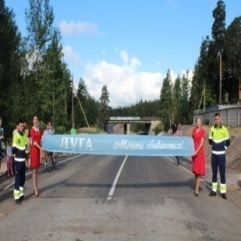 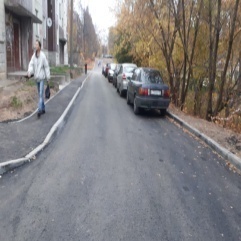 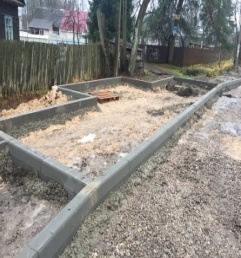 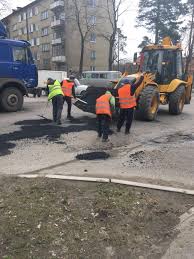 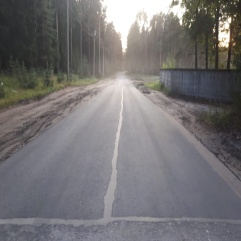 Муниципальная программа «Развитие культуры в Лужском городском поселении»
Расходы на оплату труда работников 
 учреждений культуры, тыс. руб.
Исполнение за 2018 год составило
93 531,5
 тыс. руб.
Средняя заработная плата,
 тыс. руб.
* без учета внешних совместителей
Бюджет Лужского городского поселения за 2018 год, тыс. руб.
Муниципальный долг Лужского городского поселения
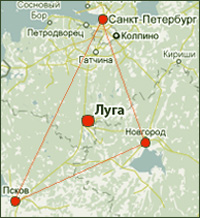 СПАСИБО ЗА ВНИМАНИЕ!